Angeborene Immunität
oder unspezifisches Abwehrsystem
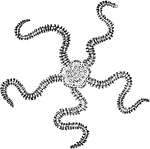 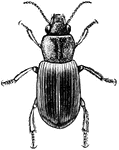 1. Kennzeichen
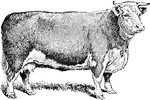 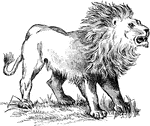 - Bei allen Lebewesen vorhanden
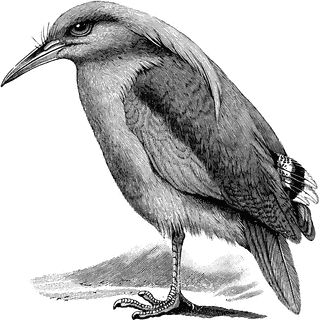 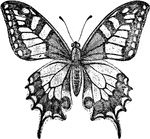 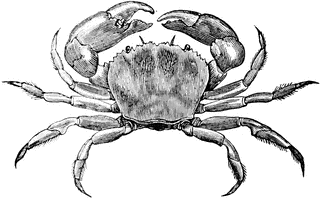 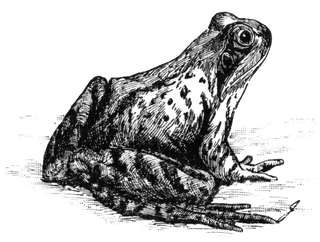 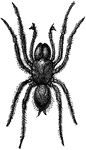 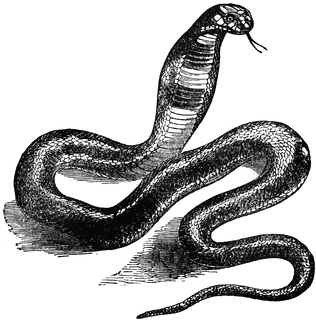 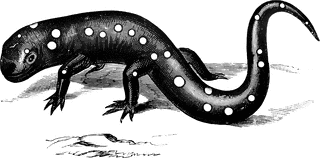 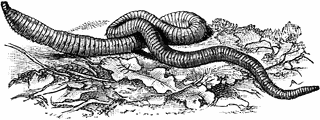 Angeborene Immunität
oder unspezifisches Abwehrsystem
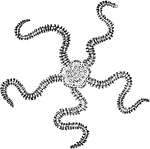 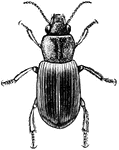 1. Kennzeichen
- Bei allen Lebewesen vorhanden
- Alleiniges Abwehrsystem bei niedrigen Organismen
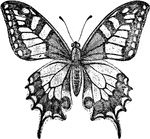 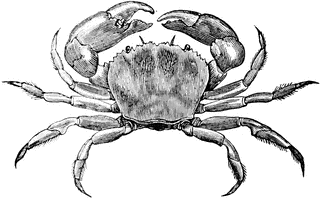 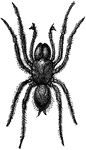 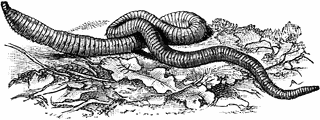 Angeborene Immunität
oder unspezifisches Abwehrsystem
1. Kennzeichen
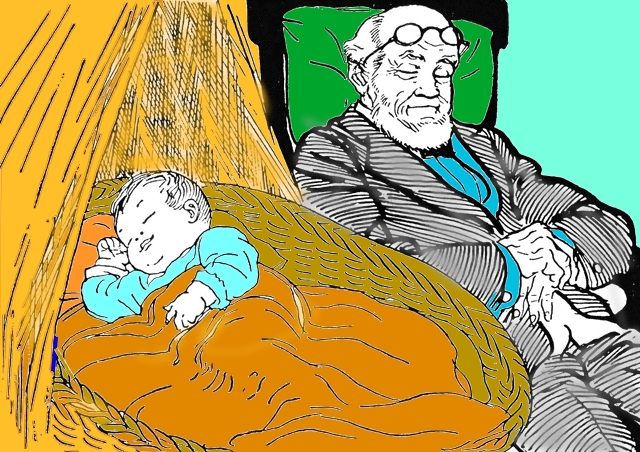 - Bei allen Lebewesen vorhanden
- Alleiniges Abwehrsystem bei niedrigen Organismen
- Mit Geburt vorhanden und voll funktionsfähig
- Mit steigendem Alter schwächer
Angeborene Immunität
oder unspezifisches Abwehrsystem
Bei Eroberungen in 
Nord- und Südamerika 
starben viele Urein-
wohner an Pocken, 
TBC etc.
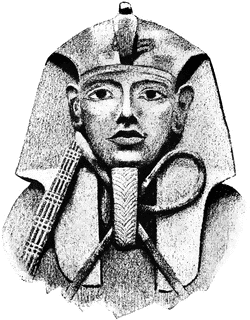 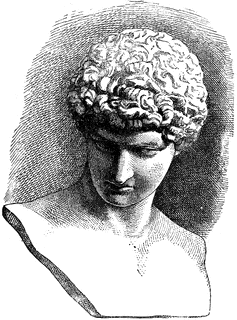 1. Kennzeichen
- Bei allen Lebewesen vorhanden
- Alleiniges Abwehrsystem bei niedrigen Organismen
- Mit Geburt vorhanden und voll funktionsfähig
- Mit steigendem Alter schwächer
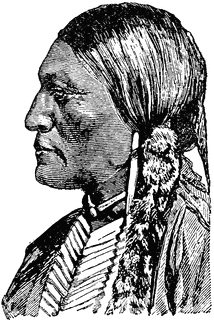 - Spezifisch bei unterschiedlichen Volksstämmen
Angeborene Immunität
oder unspezifisches Abwehrsystem
1. Kennzeichen
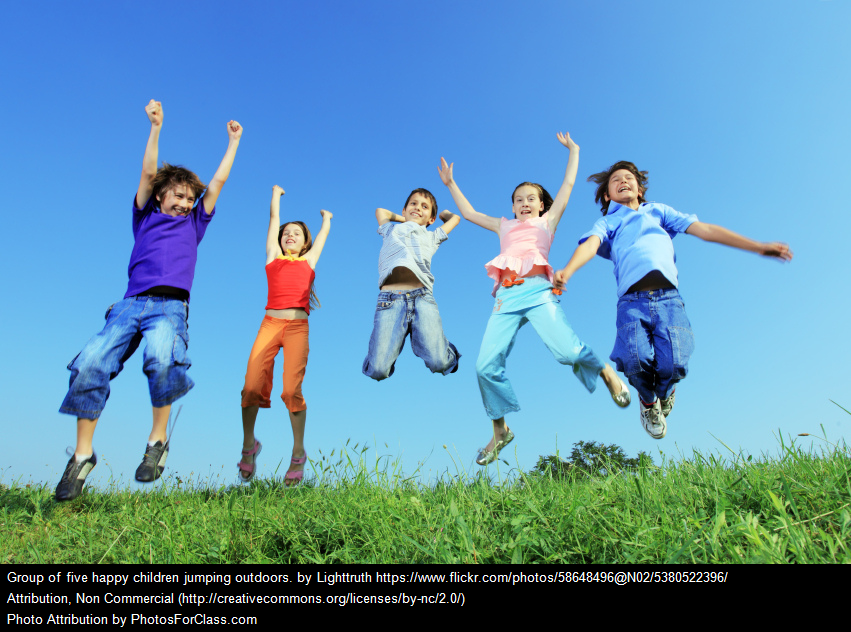 - Bei allen Lebewesen vorhanden
- Alleiniges Abwehrsystem bei niedrigen Organismen
- Mit Geburt vorhanden und voll funktionsfähig
- Mit steigendem Alter schwächer
- Spezifisch bei unterschiedlichen Volksstämmen
- Individuell unterschiedlich
Angeborene Immunität
oder unspezifisches Abwehrsystem
1. Kennzeichen
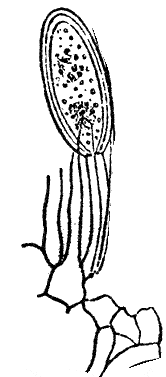 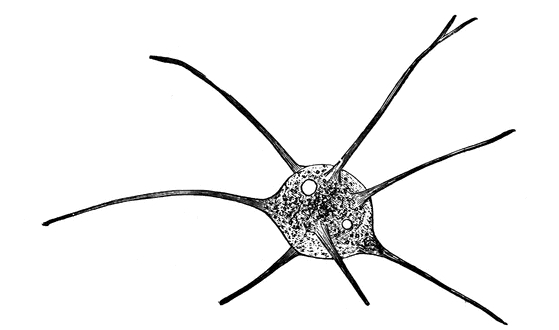 - Bei allen Lebewesen vorhanden
- Alleiniges Abwehrsystem bei niedrigen Organismen
- Mit Geburt vorhanden und voll funktionsfähig
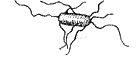 - Mit steigendem Alter schwächer
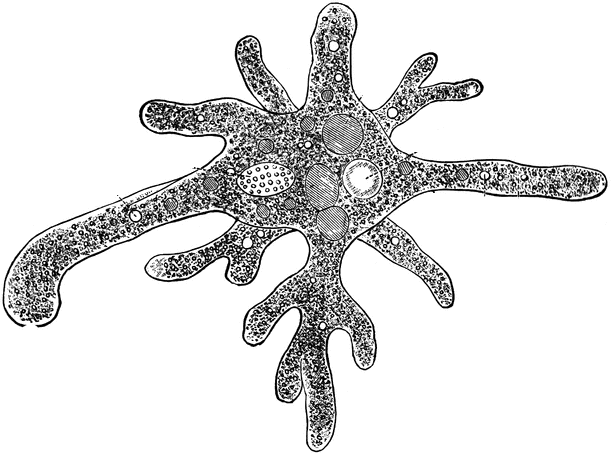 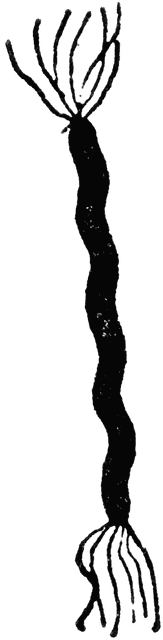 - Spezifisch bei unterschiedlichen Volksstämmen
- Individuell unterschiedlich
- Vorher kein Kontakt mit Antigen notwendig
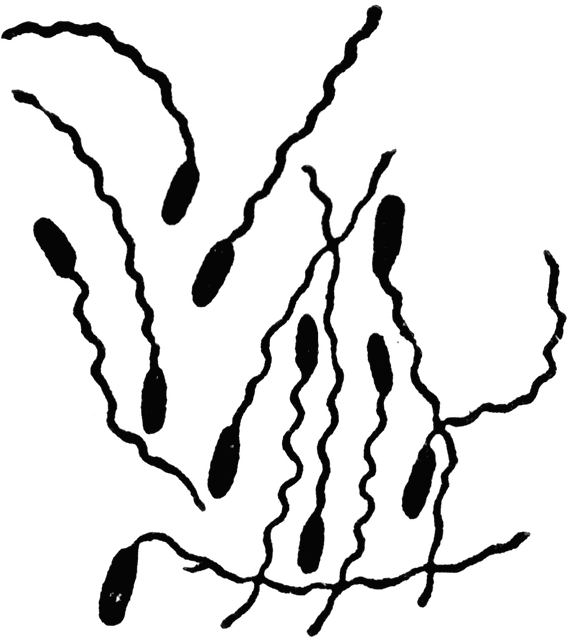 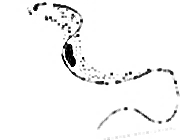 2. Funktionsweise
Schweiß enthält Milchsäure  fungizid/ bakterizid
Epidermis
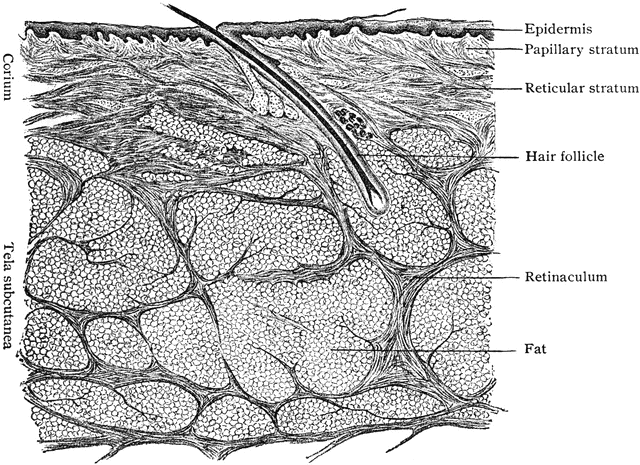 a) Schutz durch Körperoberfläche
Tote Zellen: Mechanischer Schutz
PASS I V E R 

SCHUTZ
Lederhaut
Mechanische Barrieren verhindern den Zutritt von Antigenen
Lebende Zellen: 
Bildung von Ersatzzellen
Pigmentierung
Unterhaut
- Haut
- Schleimhaut
- Hautfalten  z.B. Augenlider
- Schutzreflexe (Niesen, Husten)
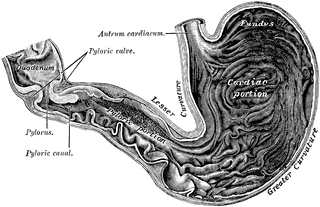 Chemische Barrieren verhindern den Zutritt von Antigenen
- Magensäure
- Lysozym
- Komplementsystem
Salzsäure
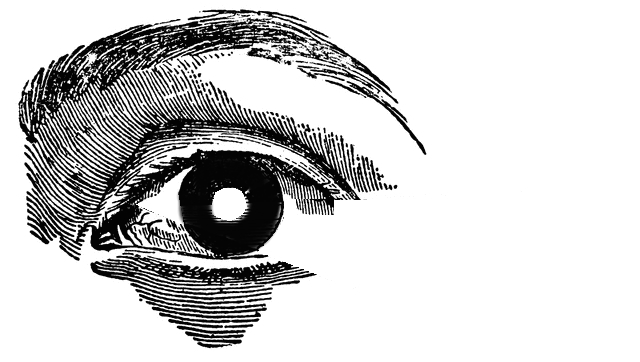 Biologische Barrieren verhindern den Zutritt von Antigenen
- Mundflora
Lysozym
- Darmflora
2. Funktionsweise
b) Schutz durch zelluläre Systeme
AKT I VER 

SCHUTZ
Phagozyten
Vernichtung von Antigenen durch Fresszellen (Phagozytose)
2. Funktionsweise
b) Schutz durch zelluläre Systeme
AKT I VER 

SCHUTZ
anheften
Phagozyten
Vernichtung von Antigenen durch Fresszellen (Phagozytose)
Schlüssel-Schloss-Prinzip
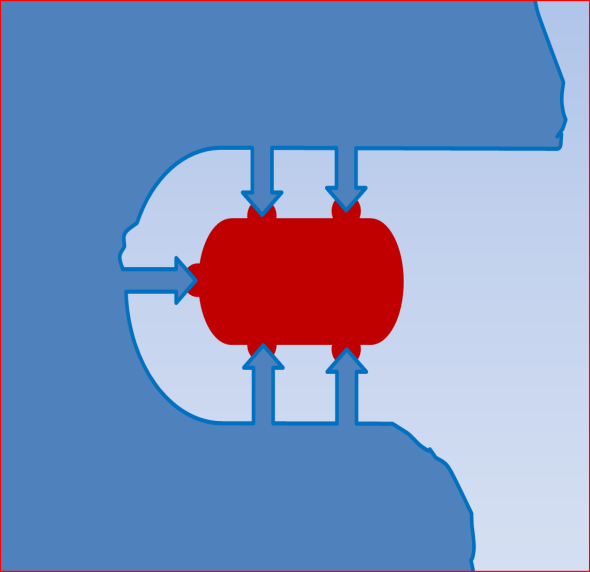 2. Funktionsweise
b) Schutz durch zelluläre Systeme
AKT I VER 

SCHUTZ
umfließen
anheften
Phagozyten
Vernichtung von Antigenen durch Fresszellen (Phagozytose)
2. Funktionsweise
b) Schutz durch zelluläre Systeme
AKT I VER 

SCHUTZ
umfließen
anheften
Vesikel mit Lysozym
Phagozyten
Vernichtung von Antigenen durch Fresszellen (Phagozytose)
2. Funktionsweise
b) Schutz durch zelluläre Systeme
AKT I VER 

SCHUTZ
umfließen
anheften
Vesikel mit Lysozym
verdauen
Phagozyten
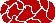 Vernichtung von Antigenen durch Fresszellen (Phagozytose)
Bei offenen Wunden ist oft eine 
Eiterbildung zu beobachten, da 
Phagozyten häufig zugrunde gehen.
2. Funktionsweise
b) Schutz durch zelluläre Systeme
AKT I VER 

SCHUTZ
umfließen
anheften
Vesikel mit Lysozym
verdauen
Phagozyten
Vernichtung von Antigenen durch Fresszellen (Phagozytose)
Bei offenen Wunden ist oft eine 
Eiterbildung zu beobachten, da 
Phagozyten häufig zugrunde gehen.
Killerzellen
2. Funktionsweise
b) Schutz durch zelluläre Systeme
AKT I VER 

SCHUTZ
umfließen
anheften
Vesikel mit Lysozym
Verdauung
Phagozyten
Vernichtung von Antigenen durch Fresszellen (Phagozytose)
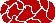 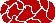 Bei offenen Wunden ist oft eine 
Eiterbildung zu beobachten, da 
Phagozyten häufig zugrunde gehen.
Natürliche Killerzellen
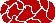 Besitzen eine charakteristische
Oberflächenstruktur, die nur zu 
einem bestimmen Antigen passt.
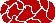 Antigene werden durch Anlagerung zerstört. Phagozyten entfernen die entstandenen Reste.
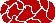 2. Funktionsweise
c)  Zusammenwirken aller Komponenten am Beispiel einer Schnittverletzung
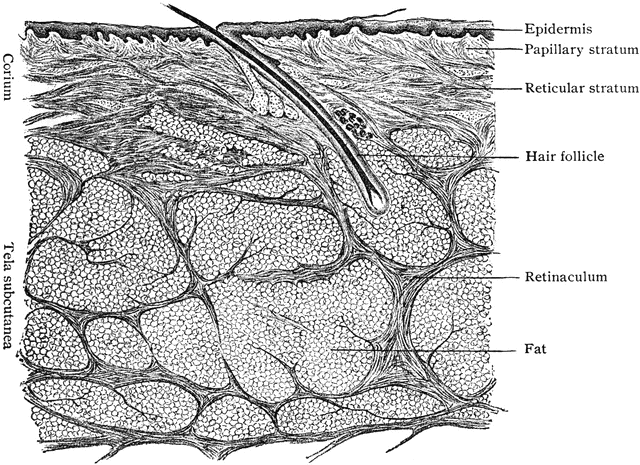 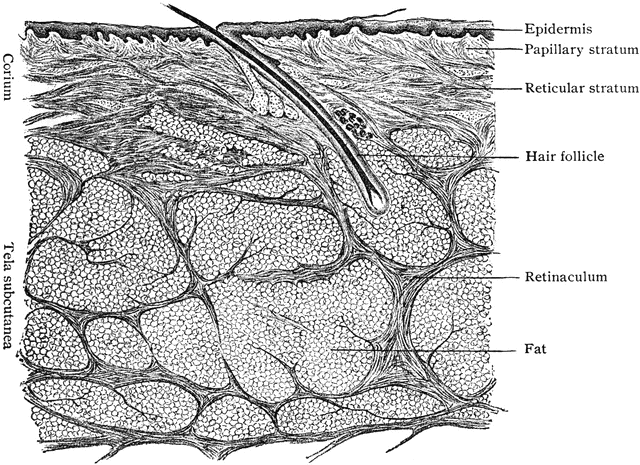 Arterien
2. Funktionsweise
c)  Zusammenwirken aller Komponenten am Beispiel einer Schnittverletzung
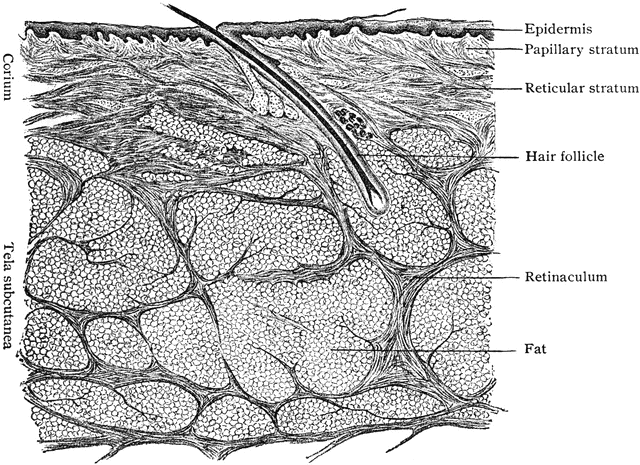 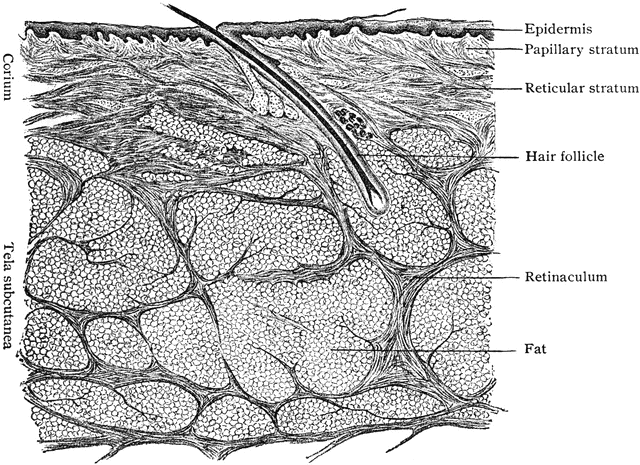 Arterien
Schnitt verhindert Schutzfunktion der Körperoberfläche. 
Nur zellulärer Teil der unspezifischen Abwehr wird aktiv.
Mastzelle setzt Histamine frei.
=Mastzelle
Mastzelle setzt Histamine frei.
Dieses weitet die Arterien und führt
mehr Blut in den Verletzungsbereich.
B: Rötung
Mastzelle setzt Histamine frei.
Dieses weitet die Arterien und führt
mehr Blut in den Schnittbereich.
B: Rötung
Schwellung (Wundränder klaffen)
Temperaturanstieg               (Blut aus Körperinnerem)
Phagozyten und Killerzellen werden 
aktiv und vernichten die Antigene
Mastzelle setzt Histamine frei.
Dieses weitet die Arterien und führt
mehr Blut in den Schnittbereich.
B: Rötung
Schwellung (Wundränder klaffen)
Temperaturanstieg               (Blut aus Körperinnerem)
Phagozyten und Killerzellen werden 
aktiv und vernichten die Antigene
Eiterbildung möglich
Wundverschluss und Ende der Immunabwehr
Mastzelle setzt Histamine frei.
Dieses weitet die Arterien und führt
mehr Blut in den Schnittbereich.
B: Rötung
Schwellung (Wundränder klaffen)
Temperaturanstieg               (Blut aus Körperinnerem)
Phagozyten und Killerzellen werden 
aktiv und vernichten die Antigene
Eiterbildung möglich
Wundverschluss und Ende der unspezifischen Immunabwehr
Bilder mit freundlicher Genehmigung von:
Florida Center for Instructional Technology. ClipArt ETC is a part of the Educational Technology Clearinghouse and is produced by the Florida Center for Instructional Technology, College of Education, University of South Florida.

und

Clever Prototypes, LLC     http://www.photosforclass.com/